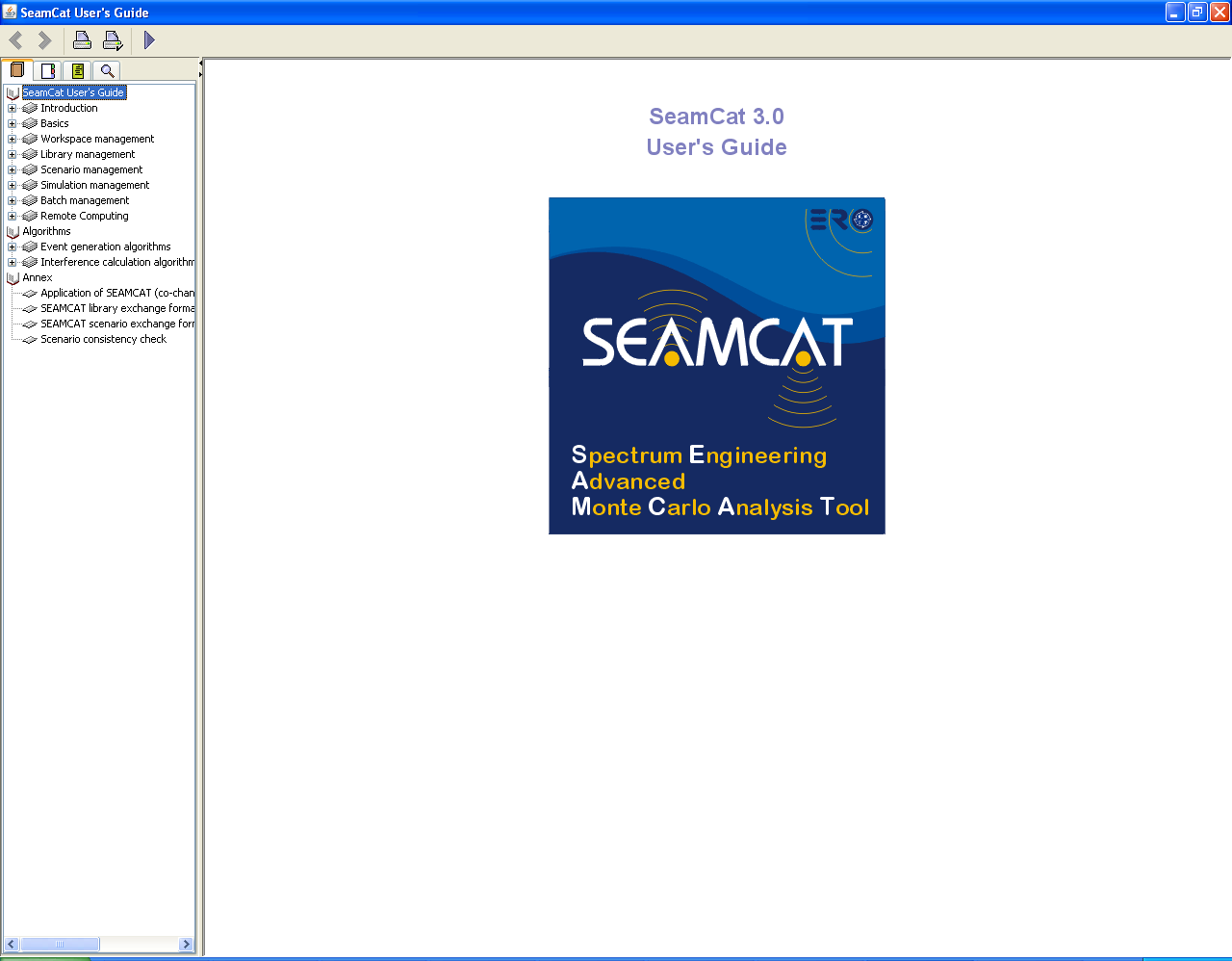 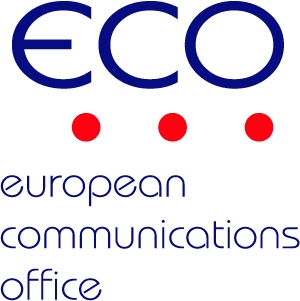 On-line toolsand reporting an error
European Communications Office
Jean-Philippe Kermoal - SEAMCAT Manager (ECO)
June 2012
(Jean-Philippe.Kermoal@eco.cept.org)
Outline
On-line news
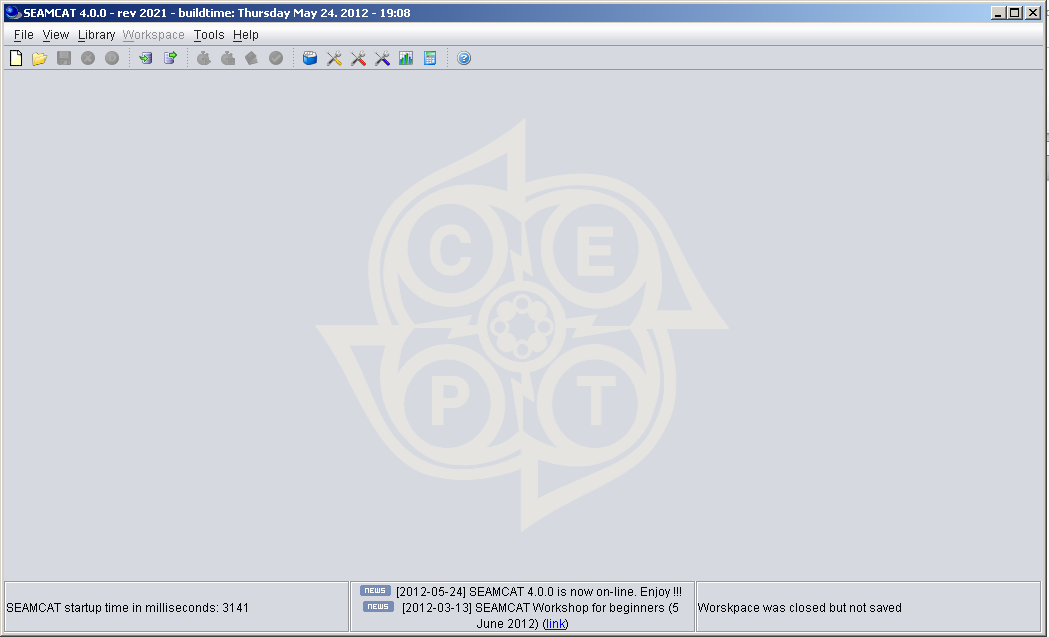 Latest News on development, workshops, etc...
On-line manual
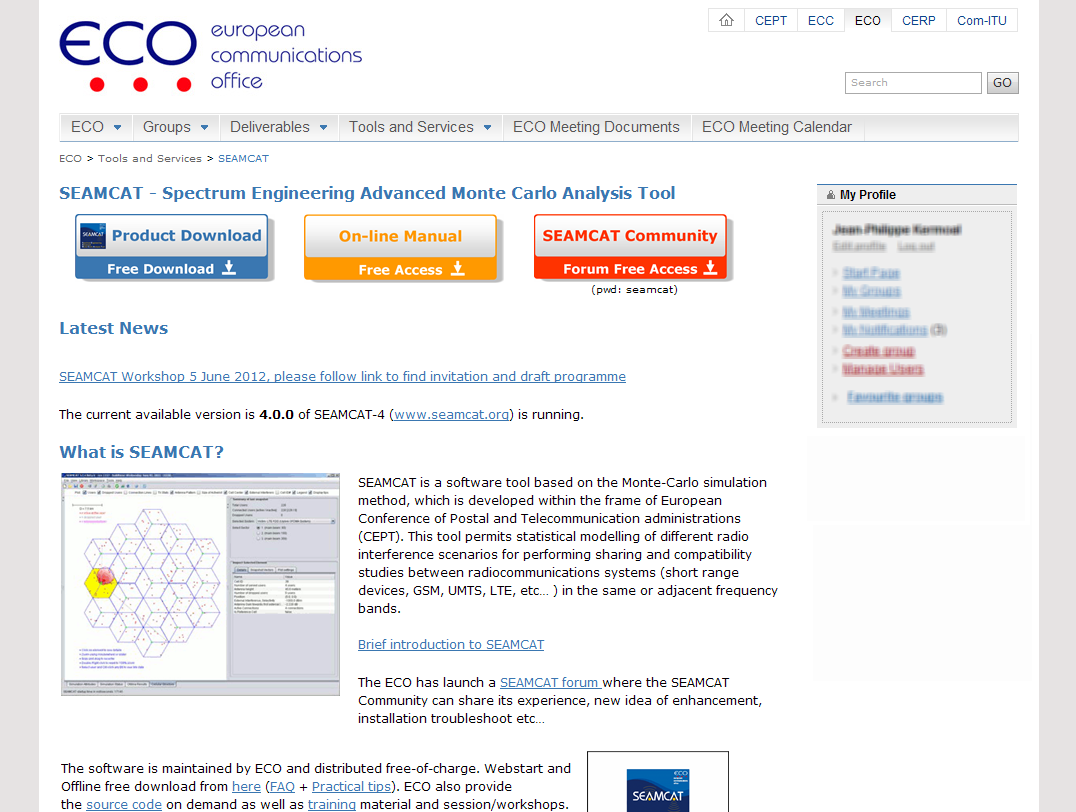 http://www.cept.org/eco/eco-tools-and-services/seamcat-spectrum-engineering-advanced-monte-carlo-analysis-tool
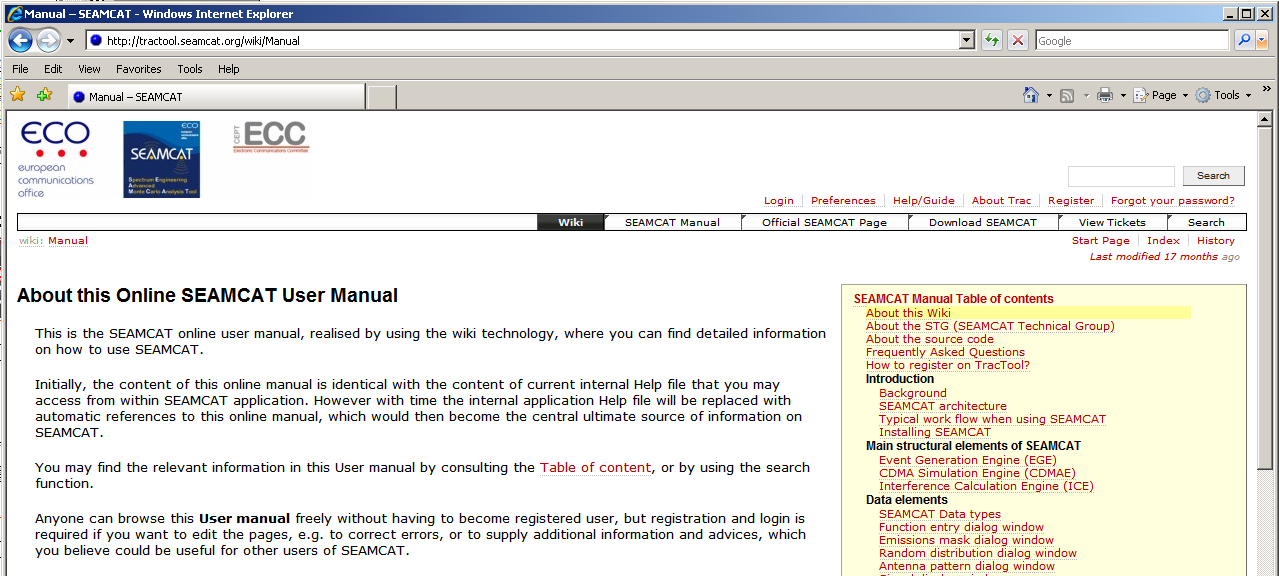 www.seamcat.org/xwiki
CEPT SEAMCAT workspace publicly available
Existing .sws files which have been generated as part of some ECC report or CEPT reports activities can be found  at www.ecodocdb.dk  (compatible with SEAMCAT 4.0.0)
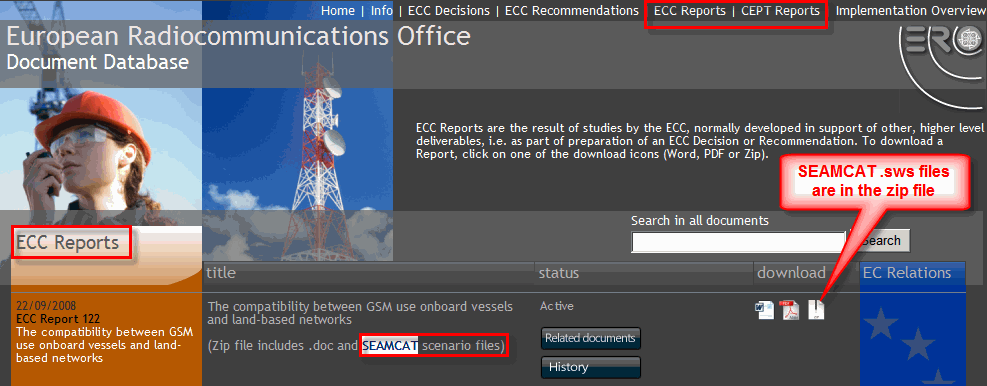 Reference material and workspaces
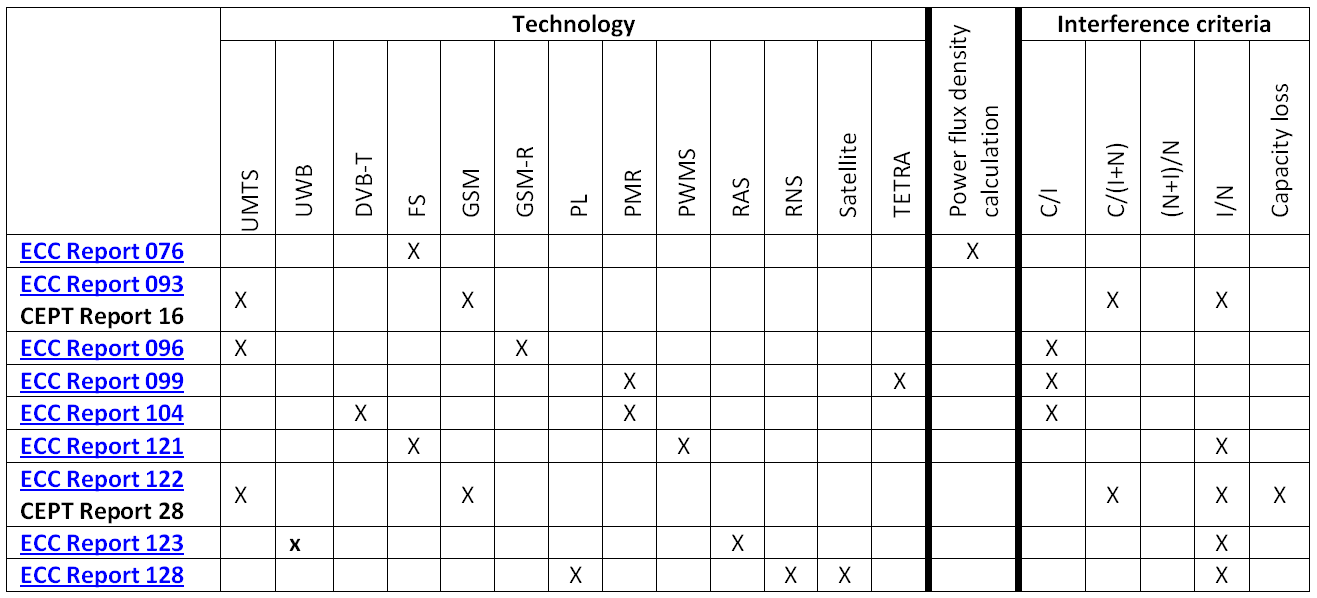 Java console (only with webstart)
Activate Java console on your machine
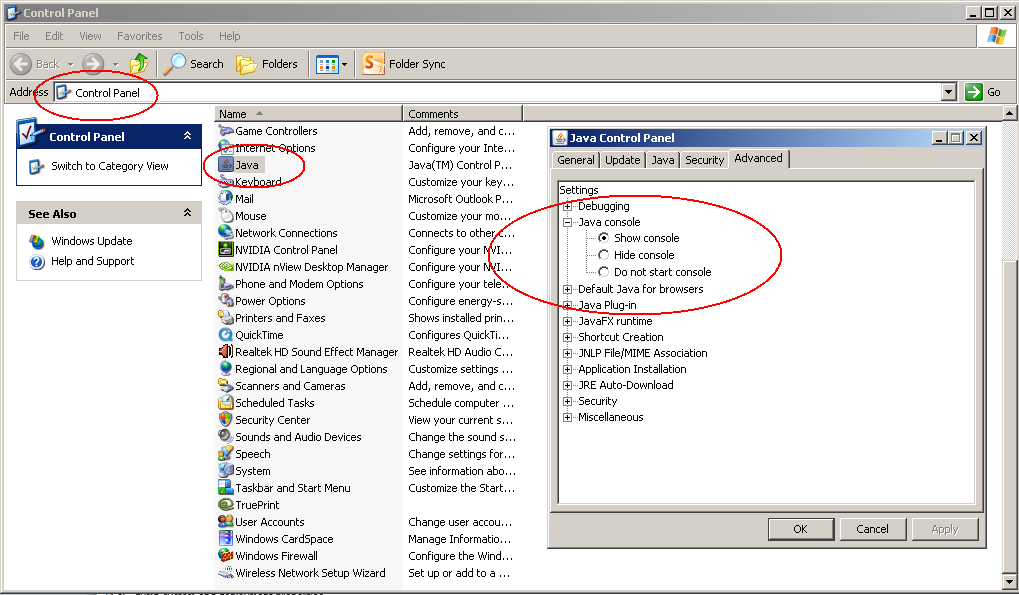 SEAMCAT startup
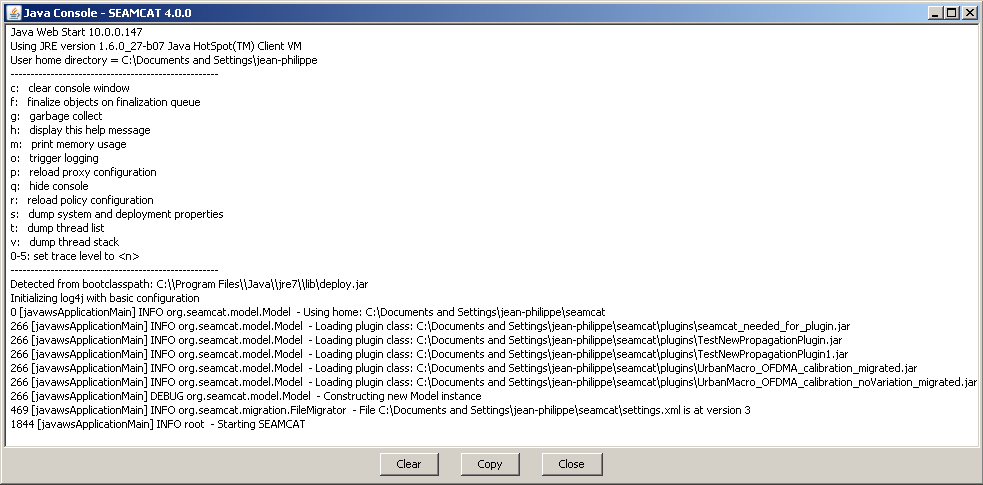 Reporting an error
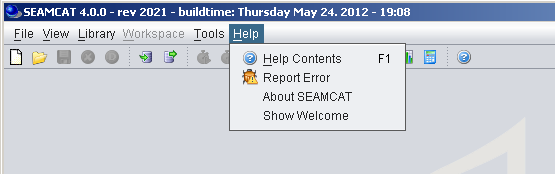 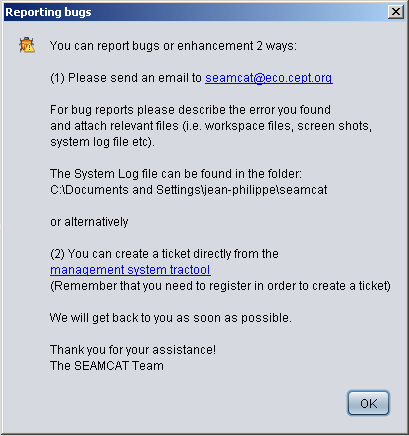 Creating a ticket
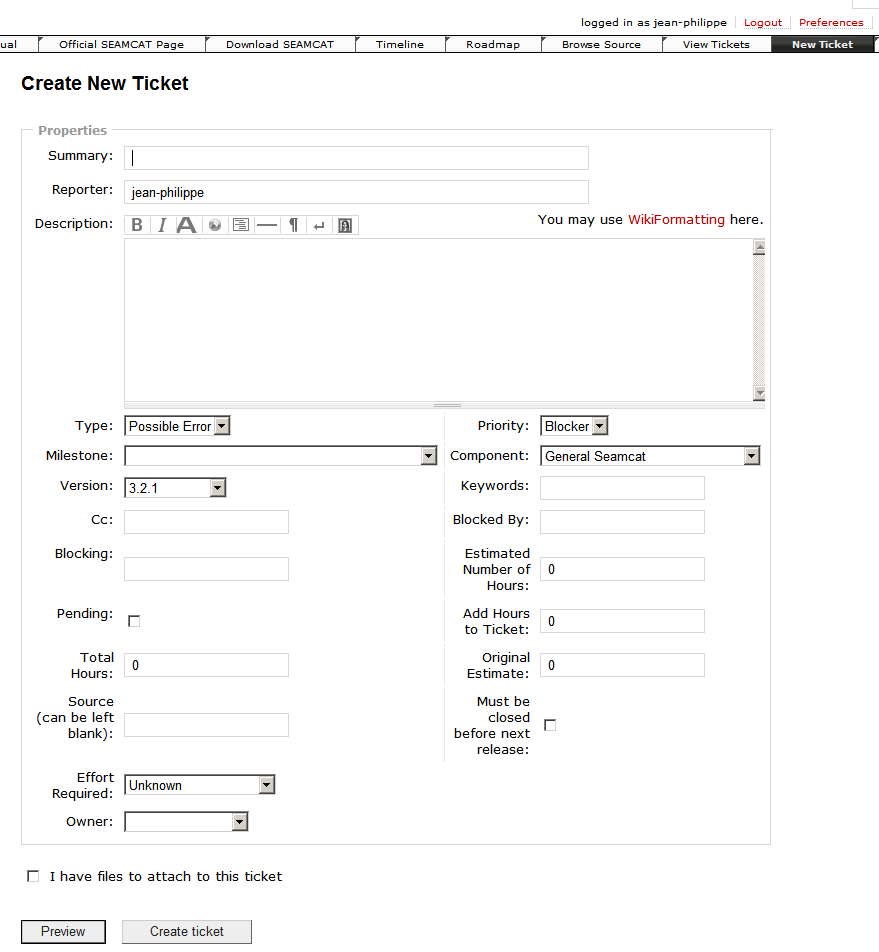 Conclusions
This is your tool

Users feedback of great importance for error or enhancement… future development.
On-line tools publicly accessible to users
News
Manual
Existing CEPT SEAMCAT workspaces publicly available
Thank you - Any questions?